Yrkekläder 2020
Avtalet i korthet
2022-05-05
1
Omfattning
Geografisk indelning - leverantörer
Tryck, brodyr och sömnad
Reparationstjänster
Utprovning
Att avropa
Priser och leveranstider
Elektronisk kommunikation – e-handel, fakturering
Webbutik
Miljökrav
Garanti, kvalitet och uppföljning
Problem?
Frågor
Innehåll
2022-05-02
2
Omfattning produkter
Produkttyper – 2 avtalsområden. Samma tjänster i båda









Storlekar
Herr S – XXL  (fast sortiment, lagervaror), övriga storlekar (övrigt sortiment)
Dam och unisex XS – XXL (fast sortiment, lagervaror), övriga storlekar (övrigt sortiment)
Handskar 7 - 11 (fast sortiment, lagervaror), övriga storlekar(övrigt sortiment)
2022-05-02
3
Geografisk indelning –leverantörer
Geografiska områden 
Syd 	Skåne, Blekinge, Kalmar, Kronoberg, Jönköping, Halland, Västra Götaland och Östergötland
Mitt 	Stockholm, Södermanland, Uppsala, Västmanland, Örebro, Värmland, Dalarna och Gotland
Norr 	Gävleborg, Jämtland, Västernorrland, Västerbotten och Norrbotten

Avropsmodell rangordning
Leverantörerna fått själva prioritera sina anbudsområden, tilldelades max 2st med rang 1
2022-05-02
4
Tryck, brodyr och sömnad
Tryck/brodyr - specifikation och placering 	Ska anges till leverantören, inför eller i samband 						med beställning
Tryck/brodyr - kvalitet			Färgbeständigt mot tvätt och gnidning, klara 						plaggets skötselråd
Transfertryck , standard 1 tryck 2 färger	Kostnad för schablon ingår, provtryck 							godkänns innan produktion.
						Annars övrigt sortiment med rabatt
Brodyr, standard 1st snittstorlek 30-100mm	Kostnad för start och mönsterkort ingår, 							provbrodyr godkänns innan produktion. 							Annars övrigt sortiment med rabatt		
Sömnadstjänst, pris enlig ÖK			Större/mindre storlekar än det finns i sortiment, 
						t ex korrigera längd på byxor, 5 XL eller andra 							specialstorlekar
2022-05-02
5
Reparationstjänster  - för att förlänga plaggets livslängd
Avropas främst från där plagget köptes in
i annat fall enligt rangordningen
Alla leverantörer har inte tjänsten
prislista för erbjuden timtjänst publicerad i på leverantörens avtalssida hos Adda
Tjänster som får erbjudas är: 
reparation av knappar, blixtlås, fickor, kragar, spruckna sömmar, avriven ficka och andra liknande enklare skrädderitjänster
2022-05-02
6
Utprovning
Kostnadsfritt hos kund minst 2 gånger per år - grundkrav
Alla leverantörer erbjuder ytterligare 1 tillfälle, kostnadsfritt - mervärde 
På plats hos kund, central adress
Hos leverantör, t ex i butik/lokal
Skicka för påseende
Tidpunkt överenskommelse med leverantören
2022-05-02
7
Att avropa
Kontakta rang 1 i första hand – ska svara inom 2 arbetsdagar
Avböjer eller inte besvarar – kontakta rang 2 osv
Rätt att frångå rangordningen i följande fall;
Behov av specifika produkter
Unik produkt som bara finns hos enstaka leverantör, rang 1 erbjuder ersättning som ni ej godtar
Miljömärkt specifik produkt som inte rang1 kan erbjuda (Ökotex, Bra miljöval, Svanen, Eco-Label, GOTS, Blue Sign, annan likvärdig)
Passform utifrån individens behov
Enskild individs behov av passform som inte rang1 kan erbjuda
Behov av reparationstjänster
I första hand den leverantör som levererat produkten, i andra hand till rang1, i tredje hand rang2 osv
Beställningar
E-handel, webbutik, epost eller telefon kundtjänst samt i förekommande fall butiksköp
Orderbekräftelse inom en arbetsdag – inkl samtliga kostnader, inget får faktureras i efterskott
2022-05-02
8
Priser och leveranstider av produkter och tjänster
Priser och sortiment
Avtalsprislistan – 2 olika sortiment – Adda publicerar alltid den senaste versionen
Fast sortiment - (varukorgen produkter och tjänster) – upphandlade priser, grundbehov. Får uppdateras om produkt utgår helt
Övrigt sortiment – (samma produktkategorier, tjänster och krav, andra passformer eller utföranden) rabattsatser publicerad, får uppdateras var tredje månad
Prisjusteras var sjätte månad
Om längre kontrakt mellan er och leverantör får priserna justeras efter 12 månader
Kontrakt får omhänderta behov för enstaka eller återkommande tillfällen, även efter ramavtalet upphört
Leveranstider exkl tryck/brodyr
Fast sortiment och lagervaror övrigt sort		inom 7 dagar
Övrigt sortiment ej lagervaror			inom 14 dagar
Beställningssortiment				enligt ÖK 										t ex tryck/brodyr, udda storlekar, sömnadstjänster	 
Fraktkostnad
Fritt på order över 1000 kr, annars faktisk kostnad max 1000kr
Ev serviceavgift kan tillkomma, t ex specialönskemål om leveransplats
Fasta leveransdagar eller samordnad varudistribution – om ni önskar
2022-05-02
9
Elektronisk kommunikation – ehandel, fakturering
All elektronisk kommunikation enligt PEPPOL-processen och senaste SFTI-standarder

Elektronisk faktura – BIS Billing 3 eller senaste SFTI
Inga tillkommande kostnader efter orderbekräftelse
Ej från underleverantör eller annan agent
E-handelskatalog efter 3mån från begäran – en eller flera format
Svekatalog, SFTI/ESAP 6, punch-out, cellstruktur eller leverantörsportal - data från Avtalsprislistan
E-beställning och e-orderbekräftelse efter 3mån från begäran – en eller flera format
Sveorder, SFTI/ESAP 6, punch-out, fri form epost, leverantörsportal
E-leveransavisering efter 3mån från begäran – en eller flera format
Sveleveransavisering, SFTI/ESAP 6
2022-05-02
10
Webbutik
Ska vara tillgänglig en månad efter ramavtalsstart
Unik inloggning. Kontakta lev för inloggningsuppgifter
Innehåll
produkter och priser från Avtalsprislistan, dvs både fasta- och övrigt sortiment
möjlighet att kunna beställa direkt inkl attestflöde
produktinformation t ex märkningar, färger, material etc
uppdateringar löpande vid förändringar (samma som publicerat sortiment hos Adda)
orderhistorik och statistik
kontaktuppgifter, beställningsrutiner, leveranstider inkl ev förseningar, returhantering etc
2022-05-02
11
Miljökrav - generellt
Material		Sortimentet innehåller mycket miljömärkta produkter (t ex Öko-Tex)och produkter 				med miljövänligare material (t ex  Lyocell/Tencel)
Livslängd		Använd reparationstjänster för mindre skrädderi
Frakter		Hög fraktkostnad på små beställningar
	Välj fasta leveransdagar eller samordnad varudistribution
	Beställ rapport om koldioxidutsläpp från leverantörerna (möjligt från juli 2023)
	
			
Allmänna krav på leverantörerna
Produkter och förpackningar ska inte innehålla skadliga ämnen
Arbeta för att minska plasten i sitt förpackningsmaterial
De får märka ut klimatberäknade produkter i avtalsprislistan
Ska erbjuda provning av kläder utifrån samtliga användares behov
Ska fullgöra ramavtalets villkor för mänskliga rättigheter, arbetares rättigheter, miljöskydd och antikorruption i hela sin leveranskedja
2022-05-02
12
Hållbarhetsnyttor
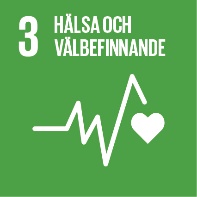 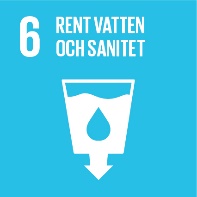 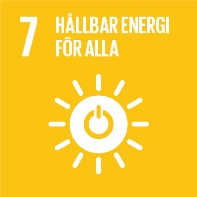 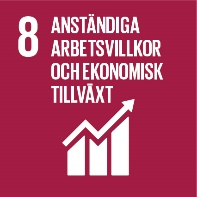 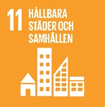 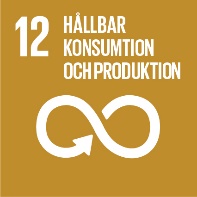 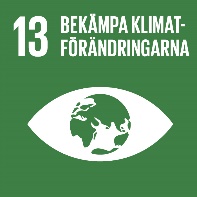 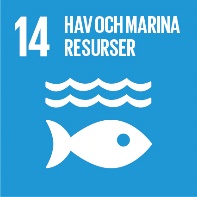 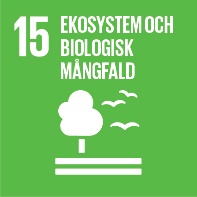 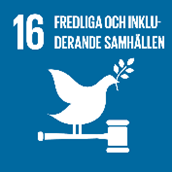 2022-05-02
13
[Speaker Notes: Läst mer i Hållbarhetssammanställningen på avtalssidan.]
Garanti, kvalitet och uppföljning
Garanti	2 år
Kvalitet	Slitstarka, funktionella, ändamålsenliga och komfortabla
		Enligt gällande EN-standarder t ex skydd mot regn/vind/kyla, 						flamm/svets, varsel (fast sort minst nivå 2), handskar (fast sort cat 1-3, skär, kemikalier, svets) 
		Tvätt, torkning enligt skötselråd, krympa max2%, bomull max 6%
		Normalt användande, ursprunglig kvalitet i minst 2 år (sömmar, resår, 					tappa färg och form, noppa, skrynkla osv), färg undantag 95% bomull
		Sömmar, knappar och blixtlås ska hålla hela plaggets livslängd, nickel/kadiumfria
		Tryck/brodyr - samma krav, färgbeständigt

Uppföljning	Inköpsstatistik – begär när ni behöver
		Tillträde och insyn - begär när ni behöver
2022-05-02
14
Problem? Se detaljer i kontraktsvillkoren
Avbeställning			innan det har skickats från leverantören
tryck/brodyr/sömnad 	innan leverantören påbörjat tjänsten, annars rätt till ersättning
Retur				kostnadsfritt inom 30 dagar
Produkter för påseende eller felaktiga leveranser orsakat av leverantören
Reklamation			kostnadsfritt vid fel/brister
Byts ut i första hand, annars häva köpet, då full återbetalning
Fel på produkt utan åtgärd	Vite max 20 dagar
Leveransförsening		Vite max 20 dagar
E-handel systembrist		Vite max 120.000
Hävning av kontrakt		Finns flera grunder
				t ex efter max vite, e-handel försenad mer än 7 veckor, andra rättelser ej 				åtgärdade inom 3v från kunds påpekande
2022-05-02
15
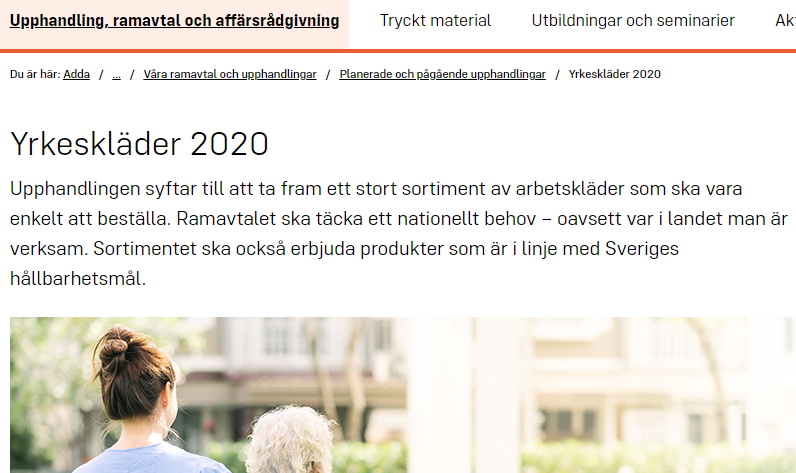 Frågor?
Leverantörernas support	Öppet helgfri vardag minst 9.00-16.00
Kontaktuppgifter på avtalsweb eller leverantörens webbutik

Adda inköpscentral		Öppet helgfri mån-tors 09.00-16.00, fredag 9.00-14.00
Epost: inkopscentralen@adda.se 
Telefon: 08 – 525 029 96
https://www.adda.se/upphandling-och-ramavtal/vara-ramavtal-och-upphandlingar/planerade-och-pagaende-upphandlingar/yrkesskor-2020/
2022-05-02
16